Digital didaktik i praksis
Lise Marie Steinmüller
Afdelingsleder, @ventures kompetencecenter for e-læring
Mulighed for selv at kigge i materialet
Brugerid og passwords
Vismandsspillet: elev01@skole.dk/elev01

Shopit: elev04/elev04 (elevdel)eller gitte/gitte (Underviserdel)
Bruger id og passwords
Vismandsspillet: elev01@skole.dk/elev01

Shopit: elev04/elev04 eller gitte/gitte
Mål med oplægget
At vise eksempler på udviklede materialer, deres brug, samt didaktiske og pædagogiske overvejelser i forbindelse med deres udvikling og anvendelse.
Oplægget vil berøre:
Didaktiske overvejelser bag brugen af,
E-læringsforløb
Blended læring
Netundervisning
Virtuel vejledning
Digitale materialer
Forskelle mellem e-didaktik og didaktik
Findes de og i givet fald hvor?
Værktøjer og materialer
E-læringsværktøjer er elektroniske redskaber, som indsat i en konkret didaktisk og pædagogisk sammenhæng, bidrager til læringen.
E-materialer er altid bygget op omkring en bestemt pædagogik og didaktik. Her har udvikleren af materialet ind tænkt pædagogiske og didaktiske elementer i materialet.
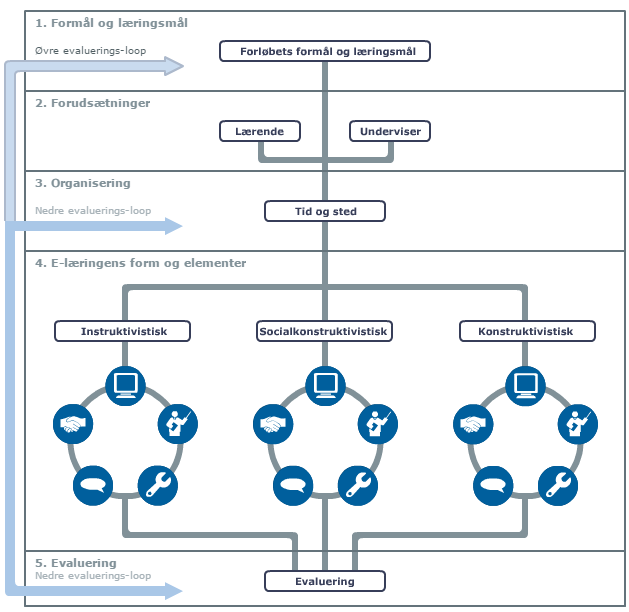 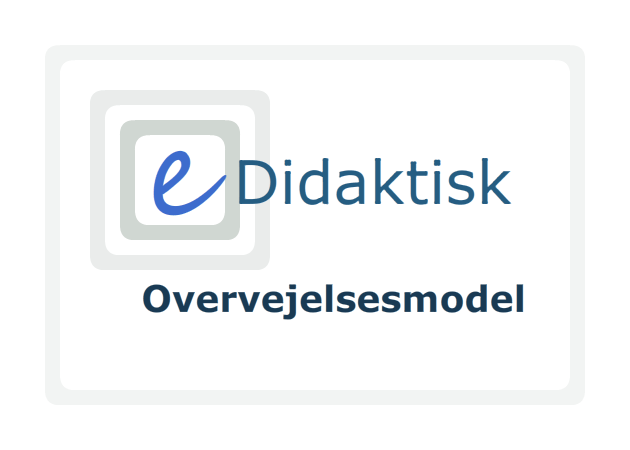 [Speaker Notes: Hvordan vurderer man hvornår it er relevant, og hvilken form for it der er relevant?

Fx ved hjælp af Den e-Didaktiske Overvejelsesmodel!

Udviklet for Undervisningsministeriet i samarbejde med bl.a. DPU, VIA UC, Medievidenskab på Aarhus Universitet og UC Syd.

En model til strukturering af overvejelser i forbindelse med planlægning, gennemførelse og evaluering af forløb med e-læring. 

Grundstrukturen i modellen er hentet i Carl Aage Larsens didaktiske model fra 1960’erne.]
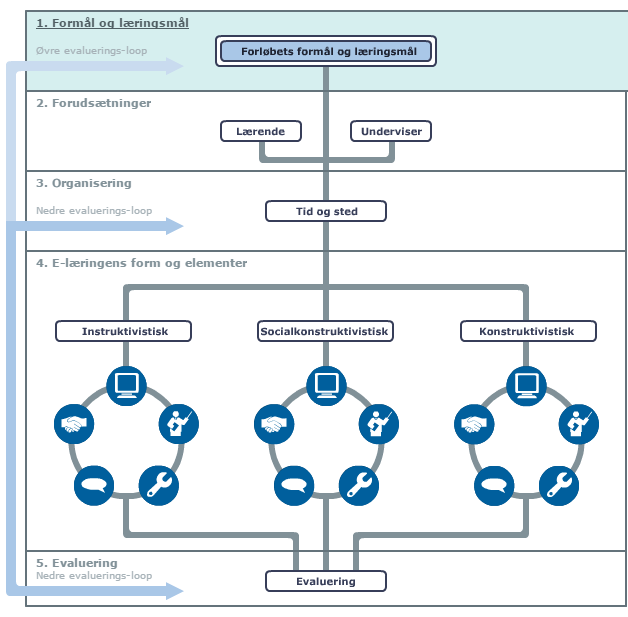 1. Formål og læringsmål
[Speaker Notes: Derfor tager Den e-Didaktiske Overvejelsesmodel, modsat fx Himm og Hippes didaktiske relationsmodel, afsæt i undervisningens formål og læringsmål.]
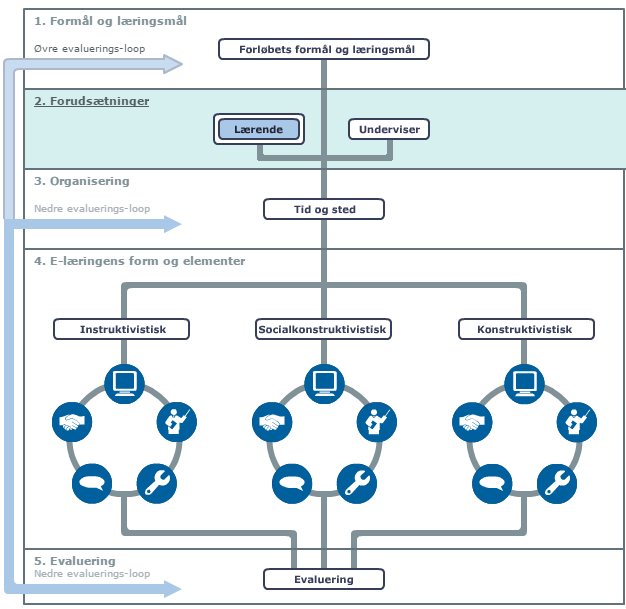 2. ForudsætningerLærende
[Speaker Notes: Når man har fastlagt formål og mål med undervisningen, må man analysere sin målgruppe – hvordan skal man undervise for at sikre, at formål og læringsmål opnås?]
Vismandsspillet - differentiering
Virksomhedsøkonomi - Læringsstile
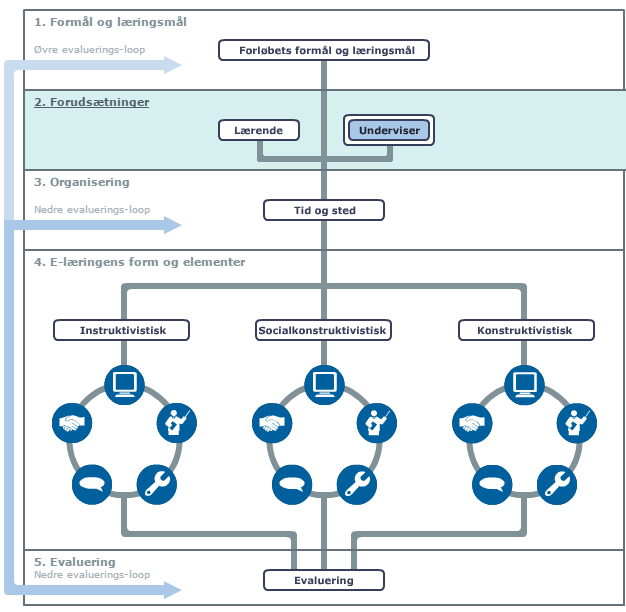 2. ForudsætningerUnderviser
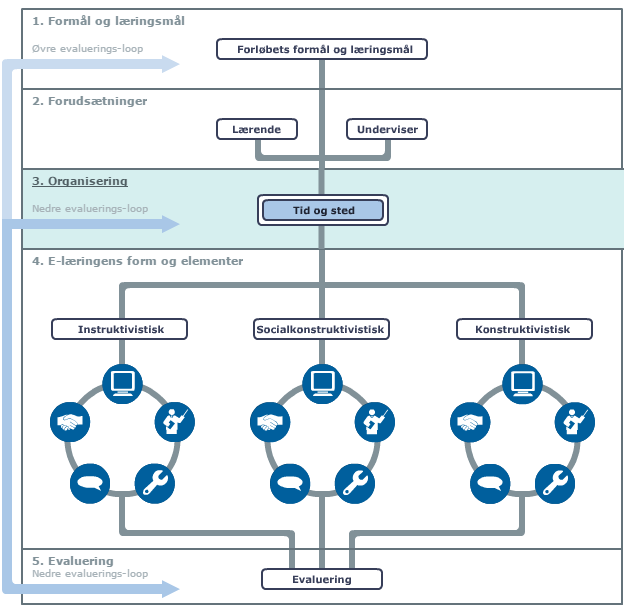 3. Organisering
[Speaker Notes: Både overvejelser over formål og læringsmål og forudsætningerne hos underviser og elever, bør have indflydelse på hvordan man organiserer undervisningen!]
3 former for e-læring:
Instruktivistisk
Socialkonstruktivistisk
Konstruktivistisk
[Speaker Notes: Modellen arbejder med tre overordnede e-læringsformer.

Ingen e-læringsform er bedre end de andre – de er gode i forskellige situationer!

Modellens niveauer om formål/læringsmål, forudsætninger og organisering, er bestemmende for hvilken af de tre e-læringsformer det er hensigtsmæssigt at vælge

Materialetype, underviserrolle, samarbejdsform og kommunikationsform er forskellig i de tre e-læringsformer]
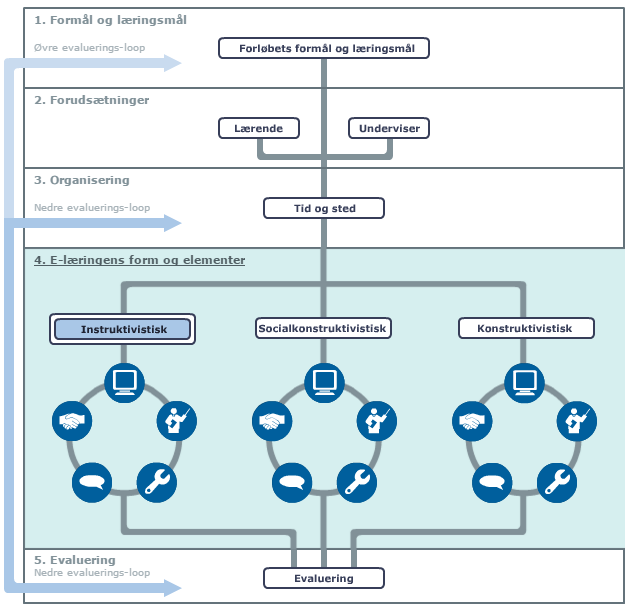 4. E-læringens formInstruktivistisk
[Speaker Notes: Når formålene, forudsætningsanalyserne og den overordnede organisering er på plads, kan man gå i gang med den konkrete planlægning:

Hvilke materialer og værktøjer skal anvendes?
Hvilken rolle skal underviseren have?
Hvordan skal eleverne samarbejde – og skal de overhovedet samarbejde?
Hvordan skal underviseren og eleverne kommunikere? Og hvordan skal eleverne kommunikere med hinanden?]
Instruktivistisk
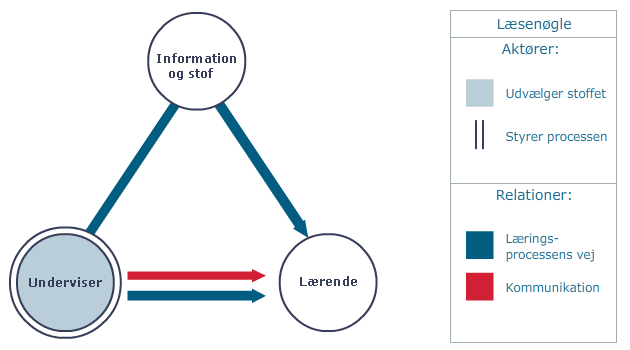 [Speaker Notes: Den didaktiske trekant:

Underviser, elev og stof.

I den instruktivistiske e-læringsform er underviseren udgangspunktet/den centrale aktør, som både udvælger stof og styrer processen]
Materialerne
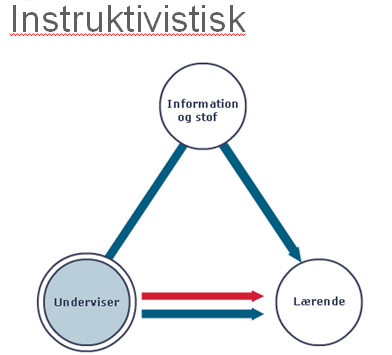 Lær med underviser: Distribuerende
Eksempler:
PowerPoints
Videoer
Dokumentsamlinger
I-bøger
Test
[Speaker Notes: ”Lær med underviser” – kan ikke stå alene

Overførsel af viden – underviseren har valgt/udarbejdet materialerne, og de ses som dækkende for fagets formål]
Z-iværk: lær selv
Instruktivistisk materiale med konstruktivistisk forløb
Tjekspørgsmål
Medicinregning : repetition og træning
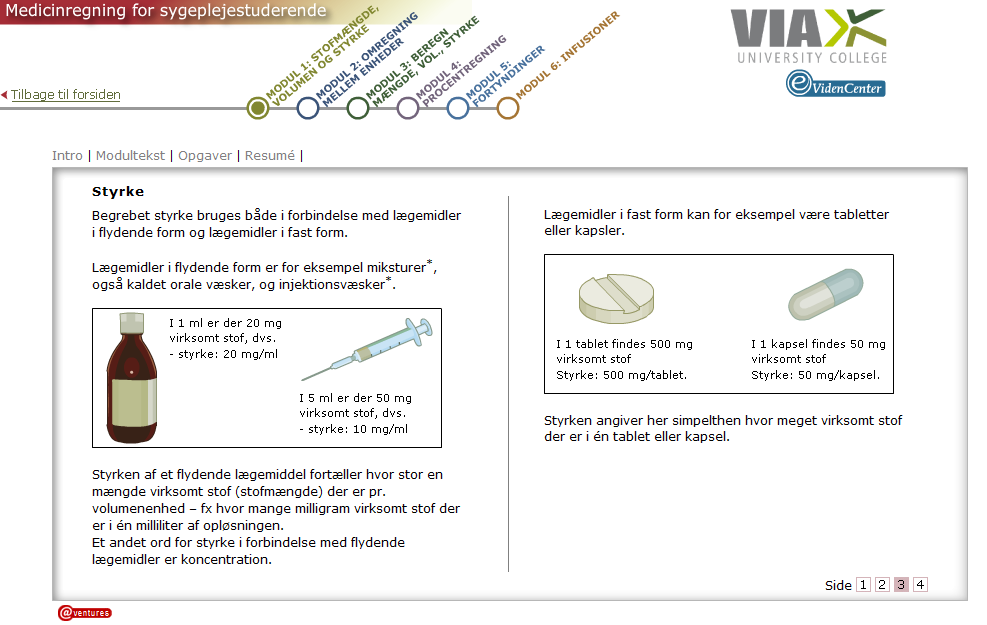 [Speaker Notes: Projekt sat i værk af meget engageret lærer på sygeplejestudiet. 
Sygeplejerstuderende kan ikke regne med medicin! Vigtig at kunne – patienter kan dø.
Nu udviklet et repetitionsmateriale, hvor de kan teste sig selv indledningsvist – fortæller om de bør arbejde med modulet, efterfølgende arbejde med modulet, hvis behovet er der og til sidst teste sig efter hvert modul. Sluttesten til hver modul har også læringsmål, idet de studerende får forklaret, hvordan opgaven løses korrekt, hvis de selv svarer forkert.
Bliver flittigt brugt af de studerende – hvor de efter kurset]
Visiteringstest
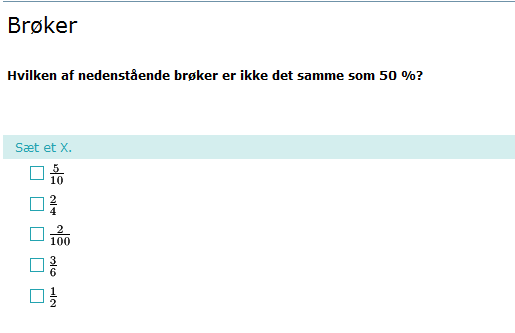 [Speaker Notes: Udviklet til at fange de finansøkonomer der ikke har matematikkundskaber i orden til at kunne følge faget Erhvervsøkonomi.
Der ligger en fri udgave tilgængelig, som nye studerende skal tage, før 1. semester påbegyndes – de gøres opmærksom på at der skal tages en ”rigtig” test, når uddannelses påbegyndes. Den rigtige test kan tages 2 gange og skal bestås for at kunne fortsætte på uddannelsen!]
Underviserens rolle
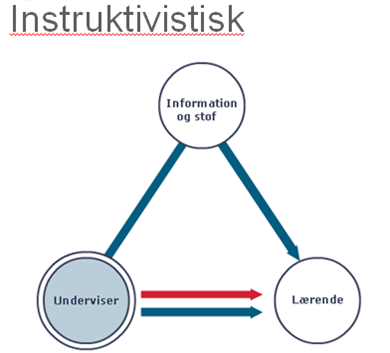 Ekspert
Motivere/inspirere eleverne
Differentiere materialet
Vejlede eleverne
Evaluere læringsudbyttet
[Speaker Notes: Faglig og processuel ekspert.

Er materialerne for kedelige/svære, er det underviserens rolle at tilpasse dem/mediere dem og at vejlede eleverne, så eleverne forstår budskabet og kan modtage viden

Underviserne ved hvad der er rigtigt, og kan derfor, som den eneste, evaluere elevernes læringsudbytte]
Samarbejdsformen
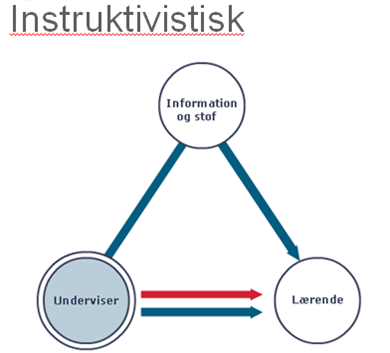 Kooperativ
Arbejdsdeling
Ét samlet mål for samarbejdet udstukket af arbejdsfordeler
Individuelle del-opgaveløsninger
Individuelle del-mål
[Speaker Notes: Kooperativ

Kendt fra Cooperative Learning: Eleverne i grupper, arbejder hen mod en fælles opgaveløsning, men har forskellige funktioner i opgaveløsningen. 

De har deres egne del-opgaver og del-mål, som tilsammen giver den færdige løsning på opgaven.

Projektarbejde med arbejdsdeling]
Kommunikationsformen
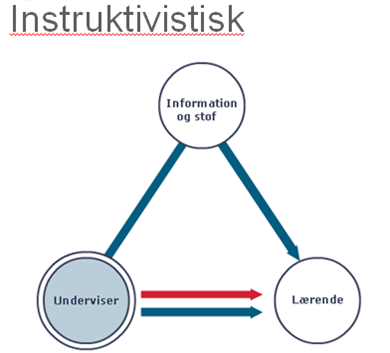 Monologisk
Underviser
Elever
[Speaker Notes: Monologisk kommunikation

Viden kommer fra underviseren, og kommunikationen går fra underviseren ud til den enkelte elev/alle eleverne]
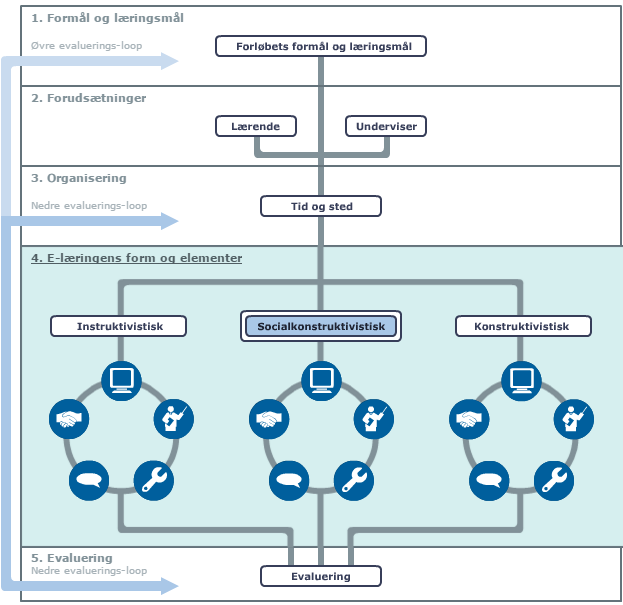 4. E-læringens formSocialkonstruktivistisk
Socialkonstruktivistisk
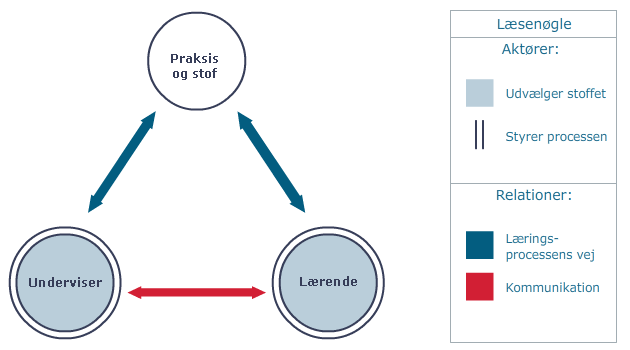 [Speaker Notes: Både underviseren og eleven er centrale aktører. De udvælger i fællesskab stoffet og styrer sammen processen.

Stoffet/praksis er udgangspunktet for undervisningen.]
Materialerne
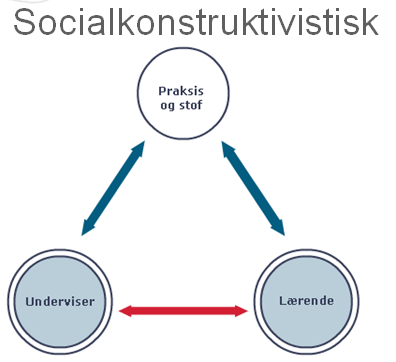 Lær selv med andre: 
Praksisorienterede og aktiverende
Eksempler:
Wikis
Blogs
Google Docs
[Speaker Notes: ”Lær selv med andre” – kan ikke stå alene

Det er et krav, at eleven er aktivt deltagende i arbejdet med materialerne

Produktionsmaterialer særligt anvendelige – særligt hvor der er mulighed for at producere og reflektere sammen med andre – Web 2.0 har særligt potentiale her (brugergenereret indhold)

Motivation og differentiering kommer fra praksisfællesskabet]
Vi laver det sammen og deler
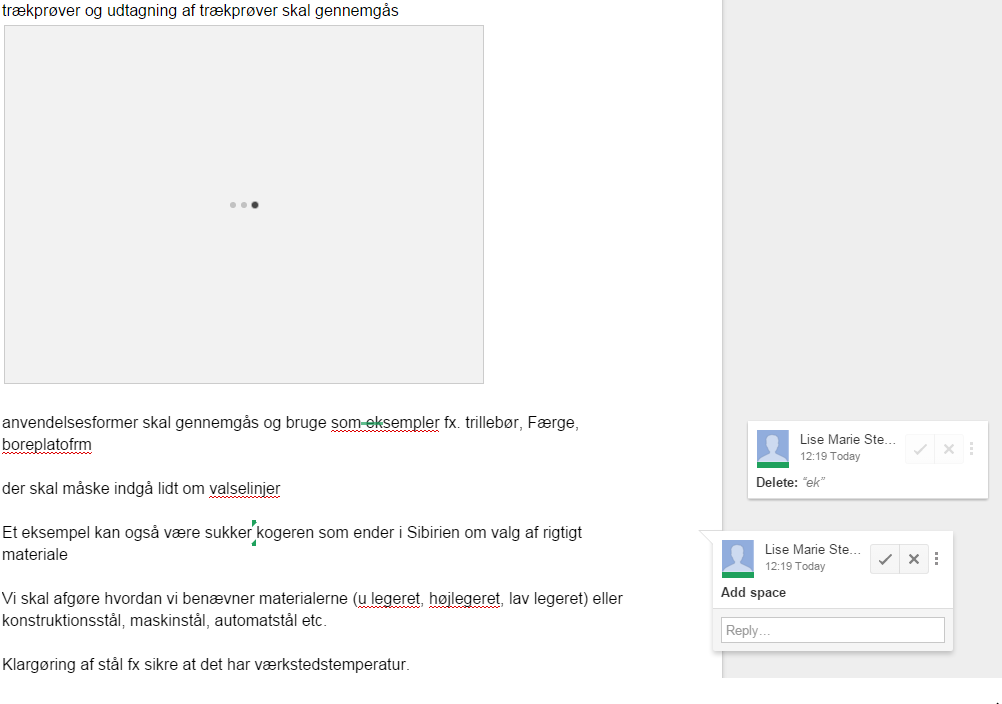 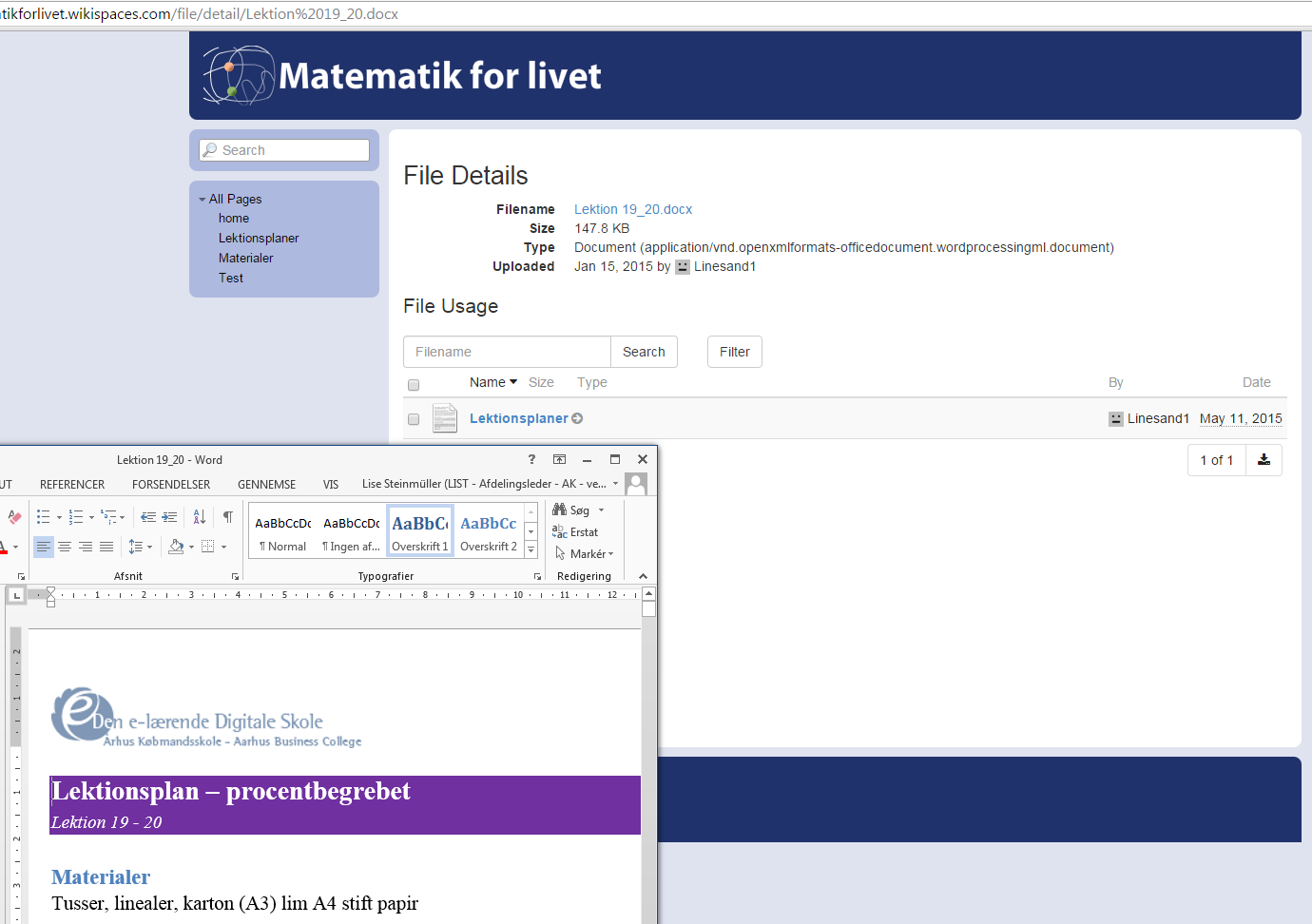 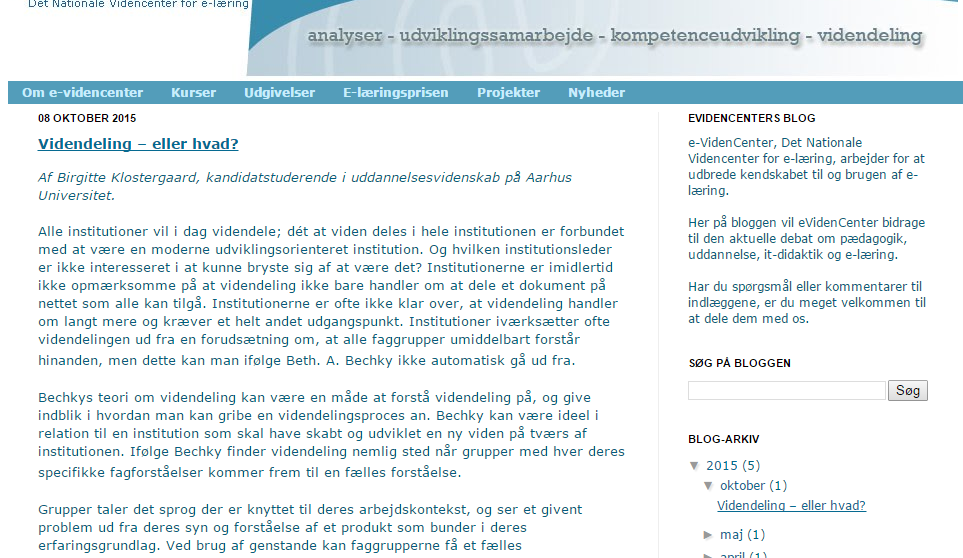 Underviserens rolle
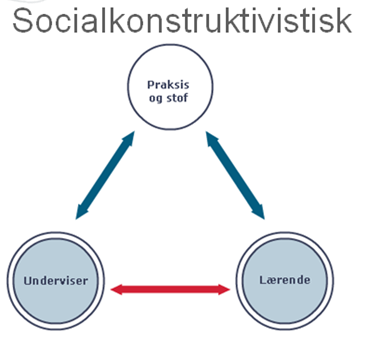 Konsulent
Deltager i praksisfællesskabet
Deltager i differentiering af materialet
Deltager i vejledning af eleverne
Deltager i evaluering af læringsudbyttet
[Speaker Notes: Konsulent

Vejleder I praksis – på lige fod med studerende, dog med større erfaringsgrundlag

Eleverne vejleder også hinanden, ligesom de evaluerer hinandens arbejde gennem kommentarer etc.]
Samarbejdsformen
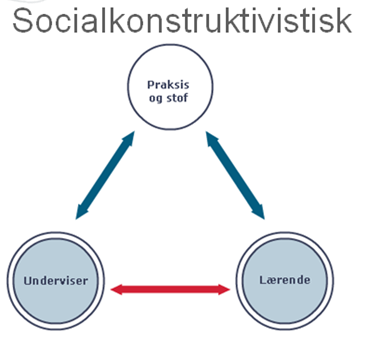 Kollaborativ
Ingen arbejdsdeling
Ét samlet mål for samarbejdet udstukket i fællesskab
Fælles del-opgaveløsninger
Fælles del-mål
[Speaker Notes: Kollaborativ – alle arbejder i fællesskab hen mod det samme mål, som er defineret i fællesskab og kan revideres løbende (i fællesskab)

Projektarbejde uden arbejdsdeling]
Kommunikationsformen
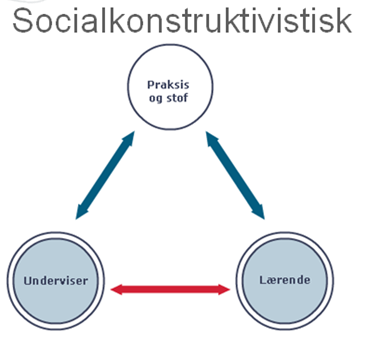 Polyfon/flerstemmig
Elev
Underviser
Elev
Elev
[Speaker Notes: Alle vejleder alle – alle kommunikerer med alle.

Ligeværdig kommunikation, ingen er ekspert på alle områder, alle kan bidrage med viden]
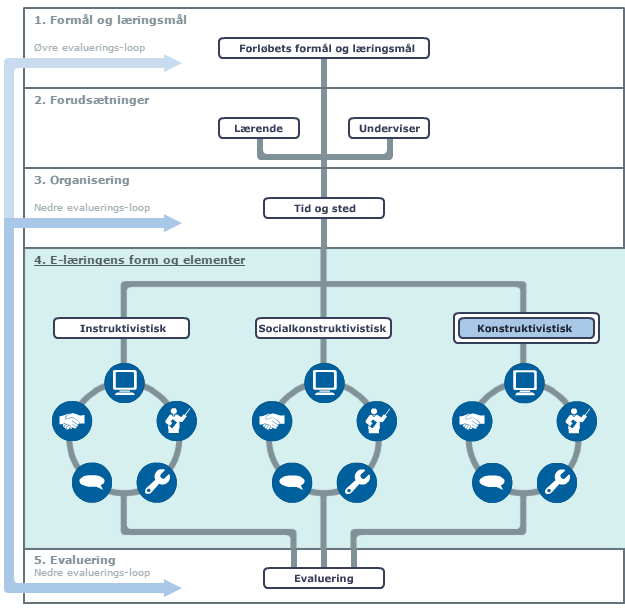 4. E-læringens formkonstruktivistisk
Konstruktivistisk
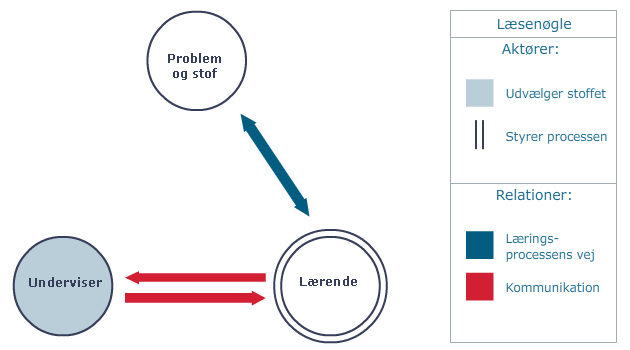 [Speaker Notes: Eleven er den centrale aktør.

Underviseren udvælger overordnet stof, men eleven vælger hvordan han/hun vil arbejde med hvilke dele af det.]
Materialerne
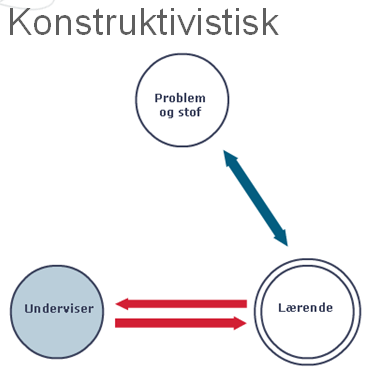 Lær selv: Problemorienterede og aktiverende
Eksempler:
Læringsobjekter
Simulationer
Spil
Test
[Speaker Notes: ”Lær selv” – kan stå alene

Indeholder motiverende faktorer og mulighed for differentiering

Vejledning indbygget i materialerne]
Matematik til IWB: Tilstedeværelse
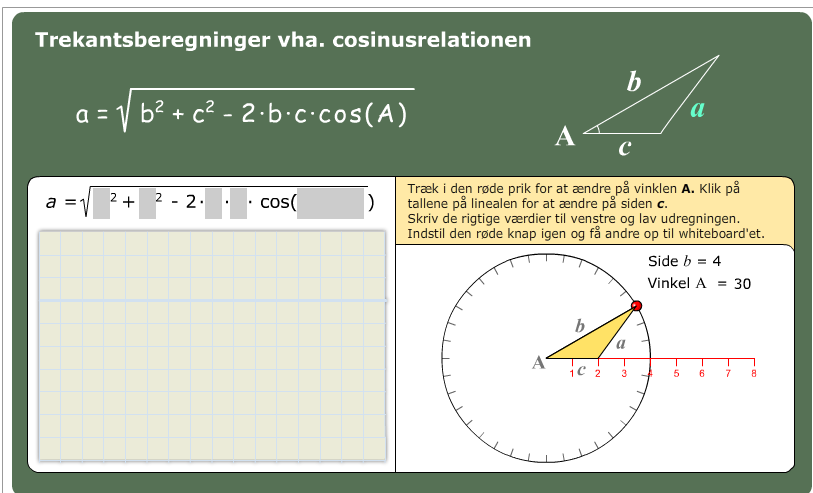 [Speaker Notes: Udviklet til gymnasie-matematik betalt af ventures selv. – ikke kun et materiale men også lidt et redskab – når vi taler om tavlen.
to måder at interagere med materialet på. Den ene måde er ved at bruge nogle af de indbyggede muligheder i den software som styrer et whiteboard. Den anden måde er ved at bruge de interaktionsmuligheder, som selve læringsobjektet indeholder; som fx ved klik, flytning af objekter eller indtastning/skrift. 
Der er interaktivitet og fokus på at eleverne gøres aktive ved tavlen og dermed i højere grad deltager i undervisningen. Træd til side som lærer og lad eleverne komme til.]
Case simulering Shopit
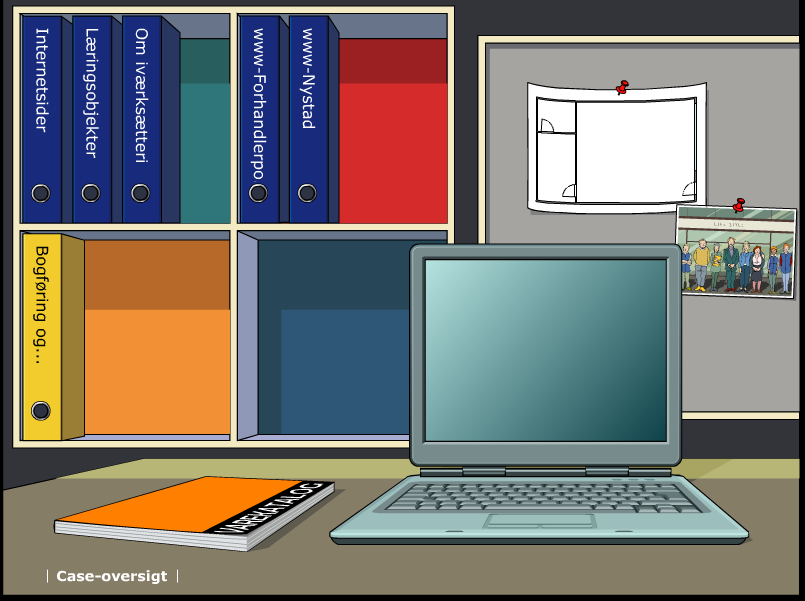 [Speaker Notes: Kode elev4/elev4 eller gitte/gitte
Udviklet til HG elever på grundforløbet til detail i et FoU projekt.
Tværfagligt men de cases der ligger der lige nu kører på så forskellige fag som DK, engelsk, EØ, informationsteknologo og salg og service.
Er udviklet til at eleverne kan arbejde selvstændigt i cases – både alene og i grupper. En kort introduktion og eleverne kan sættes i gang.
Arbejder også med iværksætterlyst -]
Underviserens rolle
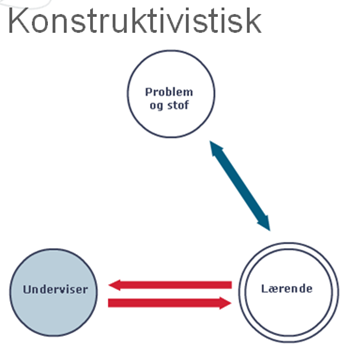 Rammesætter/vejleder
Overordnet udvælgelse af stof
Igangsættelse af aktiviteter
Vejlede eleverne på deres opfordring
[Speaker Notes: Rammesætter/vejleder

Vejledning, som ikke kan varetages af materialet, sker på elevernes initiativ]
Samarbejdsformen
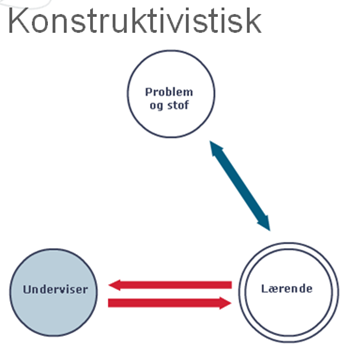 Individuelt
Ingen arbejdsdeling
Individuelt samlet mål
Individuelle del-opgaveløsninger
Individuelle del-mål
Kommunikationsformen
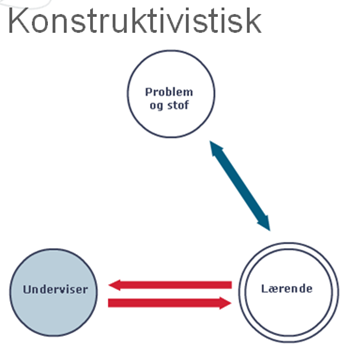 Dialogisk
Underviser
Elev
[Speaker Notes: Dialogisk – med afsæt i elevens behov]
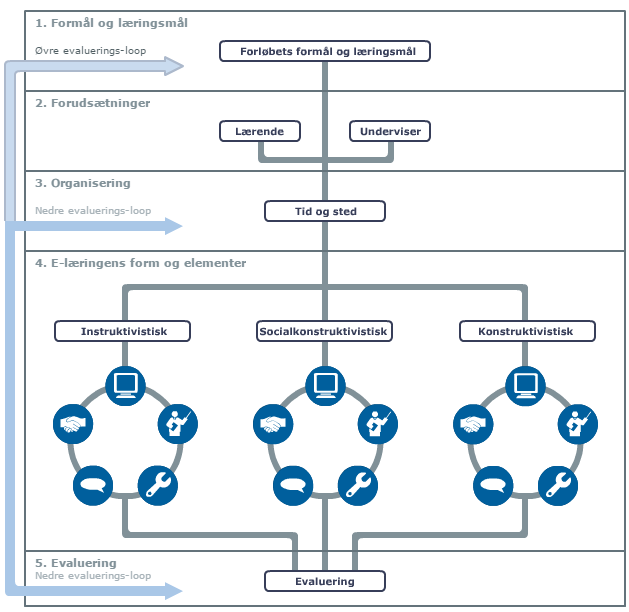 Det nedre evaluerings-loop
[Speaker Notes: Placerer de forskellige elementer sig inden for én e-læringsform?

Hvis materialerne passer ind i den instruktivistiske e-læringsform, men du har lagt vægt på at eleverne skal arbejde selvstændigt, må du med stor sandsynlighed revidere enten det ene eller det andet.]
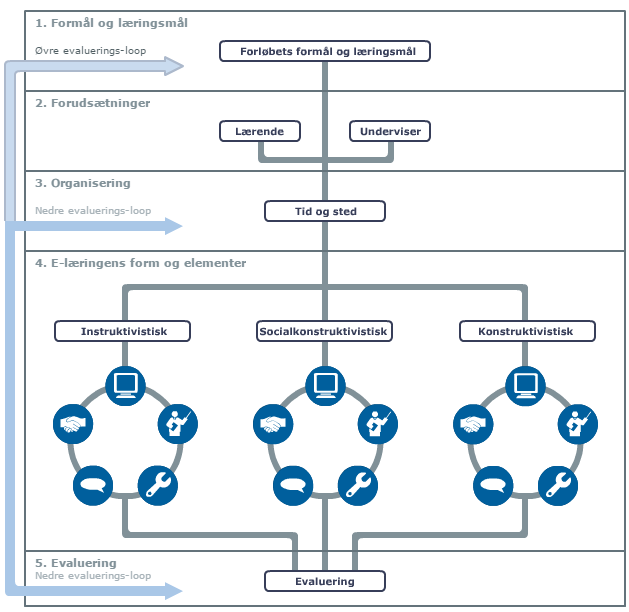 Det øvre evaluerings-loop
[Speaker Notes: Overordnet: Havde du valgt den rette e-læringsform på baggrund af din analyse af formål og forudsætninger, og passede den til organiseringen?

Er der ny viden som gør, at fundamentet for valg af e-læringsform har ændret sig? Fx ny indsigt i elevernes forudsætninger? Andre ønsker til den overordnede organisering?]